Explanation text
Tuesday 1st December 2020
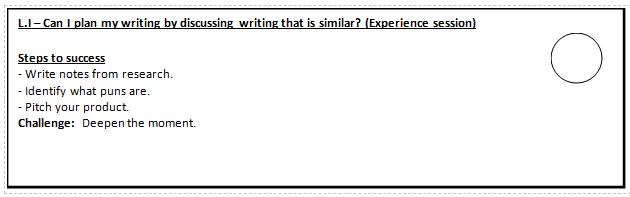 Watch these pedigree dog food adverts. You're going to be pitching your own dog food later on, so watch how they try to sell it!



Research other dog food names on the market.
Weetabix and Wheat Bisks (Aldi version of the breakfast cereal).
This is what puns rely on.

You're going to design a new food for robot dogs and name it.
Don't forget to include a collection of nuts, bolts and screws.

Afterwards, you're going to pitch your products Dragons' Den style!